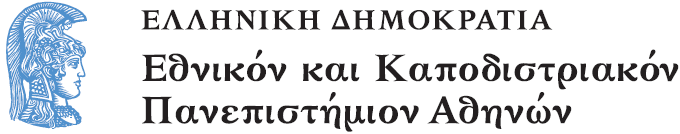 Πρακτική Άσκηση σε σχολεία της δευτεροβάθμιας εκπαίδευσης
Ενότητα 6: Ρεαλιστικά μαθηματικά και μοντελοποίηση

Δέσποινα Πόταρη
Σχολή Θετικών επιστημών
Τμήμα Μαθηματικό
Πρακτική Άσκηση σε σχολεία της δευτεροβάθμιας εκπαίδευσης
Δέσποινα Πόταρη
Πρόβλημα (1/4)
Ο κ. Γιώργος, η κ. Αμαλία και τα τρία παιδιά τους θέλουν να μετακομίσουν. Απευθύνθηκαν σε ένα μεσιτικό γραφείο που τους πρότεινε τις εξής δύο προσφορές σε δύο διαφορετικές πολυκατοικίες. (Σχήμα – Φωτοτυπία)
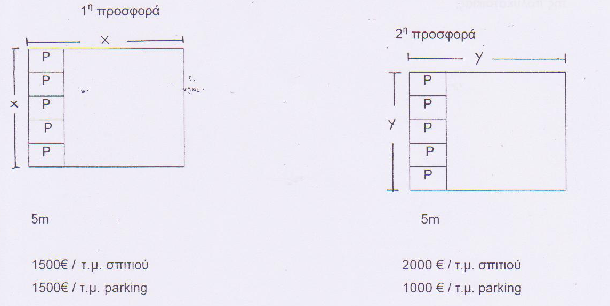 Πρόβλημα (2/4)
Ερώτημα Α: Αν η κυρία Αμαλία ζήτησε το σπίτι να είναι τουλάχιστον 126 τ.μ. για λόγους άνεσης και ο κ. Γιώργος έχει υπολογίσει ότι πρέπει να είναι το πολύ 176 τ.μ. για να μπορεί να το δικαιολογήσει στην εφορία, μπορείτε να βρείτε ποιο το ελάχιστο και ποιο το μέγιστο μήκος που μπορεί να έχει η πρόσοψη της πολυκατοικίας
Eρώτημα Β: Ο κ. Γιώργος έχει αγχωθεί για το ύψος της τιμής της αγοράς της νέας κατοικίας. Υπάρχει κάποιος τρόπος να υπολογιστεί το πιθανό κόστος των δύο προσφερομένων κατοικιών μαζί με το παρκινγ γνωρίζοντας μόνο το μήκος της πρόσοψης;
Πρόβλημα (3/4)
Eρώτημα Γ: Τελικά ο μεσίτης ενημερώνει ότι και τα δύο διαμερίσματα κοστίζουν από 288.000 ευρώ το καθένα, αλλά ξεχνάει να αναφέρει τις διαστάσεις τους. Μπορείτε να βρείτε ποιες είναι αυτές;
Πρόβλημα (4/4)
Διαβάστε το πρόβλημα και προσπαθήστε να το λύσετε. 
Ποια μαθηματικά θέματα μπορούν να προκύψουν όταν αντιμετωπίσουν οι μαθητές το παραπάνω πρόβλημα;
Τι πιθανές τροποποιήσεις θα κάνατε στο παραπάνω πρόβλημα και γιατί;
Σύντομη περιγραφή του μαθήματος (1/6)
10.05 Ο Σπύρος ζητά από τους μαθητές να διαβάσουν το πρόβλημα και το πρώτο ερώτημα. Τους κάνει διάφορες ερωτήσεις
«Τι μας ζητάει το πρόβλημα;»
Σύντομα γράφει στον πίνακα τη σχέση χ(χ-5). Περιμένει λίγο  και διαμορφώνει την τελική εξίσωση.
Επιλύει στον πίνακα μαζί με τους μαθητές την εξίσωση
Σύντομη περιγραφή του μαθήματος (2/6)
Ρωτάει αν δεχόμαστε και τις δύο ρίζες
Τους δίνει να λύσουν μόνοι τους οι μαθητές την χ(χ-5) = 176.
10.15 Τα παιδιά λύνουν.
Ο Σπύρος και η Μαρία παρακολουθούν τι κάνουν
Η Μαρία φέρνει για συζήτηση μια απορία μιας μαθήτριας αν έχουμε μήκος όλης της πολυκατοικίας (κάτι για εμβαδόν)
Σύντομη περιγραφή του μαθήματος (3/6)
10.23 Η Μαρία μαζεύει στον πίνακα τις τιμές που βρήκαν
Προσπαθούν να βρουν το εμβαδόν του διαμερίσματος και το εμβαδόν του parking.
Η Μαρία τους οδηγεί στο μοντέλο
10.25 Δεν είναι σαφές στους μαθητές το τι τους ζητείται να κάνουν
Η Μαρία προσκαλεί κάποιο μαθητή να σηκωθεί στον πίνακα
Σύντομη περιγραφή του μαθήματος (4/6)
10.32 Σηκώνεται μια μαθήτρια . Υπολογίζει για το χ=14 το εμβαδόν του διαμερίσματος και του parking
Υπολογίζουν το συνολικό κόστος για τη μία πολυκατοικία
10.40 Κάνουν το ίδιο για το δεύτερο διαμέρισμα και για ψ=16
Τα υπόλοιπα ερωτήματα θα τα συνεχίσουν στο επόμενο μάθημα
Σύντομη περιγραφή του μαθήματος (5/6)
Τι παρατηρήσεις κάνετε σχετικά με το πρόβλημα;
Τι συνέβη στην τάξη;
Ποιεςαλλαγές πιστεύετε ότι πρέπει να γίνουν;
Ποια ήταν η μαθηματική δραστηριότητα των μαθητών;
Πώς θα την χαρακτηρίζατε;
Σύντομη περιγραφή του μαθήματος (6/6)
Τι είδους επικοινωνία θα διατηρούσε τη μαθηματική δραστηριότητα σε υψηλά επίπεδα;
Χαρακτηριστικά των έργων μοντελοποίησης
Η λύσεις αυτών των προβλημάτων θα πρέπει να εμπεριέχουν σημαντικές μαθηματικές ιδέες (αρχή ένας μικρός αριθμός μεγάλων ιδεών και όχι μικρά και αποσπασματικά μαθηματικά θέματα)
Τα χαρακτηριστικά τους να εμπεριέχουν στοιχεία από ικανότητες που χρειάζονται στην πραγματική ζωή και όχι μόνο στο σχολείο
Διαφορές ανάμεσα στην παραδοσιακή αντίληψη εφαρμοσμένων προβλημάτων και δραστηριοτήτων μοντελοποίησης
Παραδοσιακή οπτική
Εκμάθηση των απαιτούμενων ιδεών και δεξιοτήτων
Εκμάθηση γενικών διαδικασιών και ευρετικών επίλυσης προβλήματος
Εκμάθηση πώς να χρησιμοποιούνται τα παραπάνω όταν πληροφορίες πραγματικής ζωής απαιτούνται
Εναλλακτική οπτική
Πολλαπλοί κύκλοι μοντελοποίησης χρειάζονται
Οι διαδικασίες επίλυσης απαιτούν πολλά περισσότερα από μια επεξεργασία πληροφοριών . Απαιτούν μετασχηματισμό του μοντέλου μέσα από την ερμηνεία, εφαρμογή, τροποποίηση, επέκταση ή αλλαγή
Οι εμπειρίες επίλυσης προβλήματος είναι σημαντικές στην κατασκευή του μοντέλου.
Κύκλοι μοντελοποίησης
Πραγματικός κόσμος
Επαλήθευση			
					περιγραφή


πρόβλεψη       
			Μοντέλο
			
				επεξεργασία
Παραδείγματα προβλημάτων μοντελοποίησης
Ο καθορισμός της απόσταση από το Σικάγο στο Τόκυο σε διαφορετικές αναπαραστάσεις (π.χ στην υδρόγειο σφαίρα καθώς και σε διαφορετικής μορφής χάρτες )
Η 	μελέτη της ανάγκης αύξησης των χρημάτων που έχουν οι έφηβοι (το χαρτζιλίκι) (άρθρα από εφημερίδες, κατάλογοι με τιμές προιόντων σήμερα και πριν 10 χρόνια)
Αρχές ανάπτυξης προβλημάτων μοντελοποίησης (1/2)
Η δυνατότητα κατασκευής ενός μοντέλου και όχι μόνο μιας απάντησης (χρειάζεται μέσα σ’ αυτό να δούμε τι είναι μαθηματικά σημαντικό)
Μοντέλα χρειάζονται για να κάνουμε προβλέψεις πραγματικών γεγονότων, προσομοιώσεις γεγονότων που δεν μπορούμε να έχουμε πρόσβαση
Μοντέλα χρειάζονται να περιγράψουμε κανονικότητες, διαδικασίες λήψης αποφάσεων, να ελέγξουμε διαφορετικά συμπεράσματα.
Αρχές ανάπτυξης προβλημάτων μοντελοποίησης (2/2)
Η κατάσταση να είναι πραγματική. Τι σημαίνει κάτι τέτοιο; Μπορούμε να μετασχηματίσουμε τυπικά παραδείγματα;
Το πρόβλημα δίνει στους μαθητές τη δυνατότητα να καταγράψουν τις μεθόδους τους και να εκφράσουν τους συλλογισμούς τους;
Μπορεί το μοντέλο να γενικευθεί και να χρησιμοποιηθεί από άλλους;
Μπορεί το μοντέλο να χρησιμοποιηθεί ως μια πρωτοτυπική κατάσταση για άλλα προβλήματα;
Το πρόβλημα που χρησιμοποιήθηκε σε μια τάξη
Ο διπλασιασμός ενός κέρματος (π.χ. 1 λεπτό) σε κάθε καινούργιο τετράγωνο μιας σκακιέρας
Πληροί το παραπάνω πρόβλημα τις προηγούμενες αρχές;
Η ανάλυση του μαθήματος
Η καθηγήτρια ανέμενε ότι οι μαθητές θα είχαν δυσκολία να αντιστοιχίσουν το πλήθος των χρημάτων με το αντίστοιχο τετράγωνο (να βρούν την εξίσωση)
Τους βάζει να δουλέψουν σε ομάδες δίνοντας τους χρόνο
Όταν εμφανίστηκαν στην τάξη δύο διαφορετικές λύσεις ζήτησε από τους μαθητές να γράψουν στον πίνακα τις λύσεις τους και να εξηγήσουν πως τις βρήκαν.
Κριτικά χαρακτηριστικά της πρακτικής της εκπαιδευτικού (1/4)
Η καθηγήτρια έκανε σαφές ότι οι μαθητές έπρεπε να σκεφτούν και δεν ήταν απλώς μια εύκολη και σύντομη απάντηση που έπρεπε οι μαθητές να δώσουν.
Προσπαθούσε επίσης να μην τους πει τι να κάνουν ή να τους καθοδηγήσει
Η καθηγήτρια προσπαθούσε να βοηθήσει τους μαθητές να εστιάσουν στο βασικό μαθηματικό στόχο της δραστηριότητας («να βρουν την εξίσωση»)
Κριτικά χαρακτηριστικά της πρακτικής της εκπαιδευτικού (2/4)
Η καθηγήτρια άκουγε τις διαφορετικές λύσεις (σωστές ή λάθος) και προσπαθούσε να κατευθύνει τους μαθητές ερμηνεύοντας αυτές τις λύσεις και συμβουλεύοντας τους να σκεφτούν διάφορα σημεία των δικών τους λύσεων (π.χ. όταν κάποιοι μαθητές κατέληξαν στην y=8x ενώ ήξεραν ότι η σχέση δεν ήταν γραμμική, όταν κάποιοι άλλοι μαθητές είπαν για τέλεια τετράγωνα)
Κριτικά χαρακτηριστικά της πρακτικής της εκπαιδευτικού (3/4)
Η εκπαιδευτικός ζητούσε από τους μαθητές να εξηγήσουν τι έκαναν. Αυτό ήταν πολύ αποτελεσματικό σε κάποιες περιπτώσεις (π.χ η μελέτη της κλίσης φάνηκε ότι δεν ήταν σταθερή και ο μαθητής μετακινήθηκε από γραμμική σε δευτέρου βαθμού σχέση)
Κριτικά χαρακτηριστικά της πρακτικής της εκπαιδευτικού (4/4)
Η εκπαιδευτικός ζητά από τους μαθητές να επικοινωνήσουν και να συγκρίνουν τις λύσεις τους. (παράδειγμα)
Η εκπαιδευτικός αντιλήφθηκε τη σύνδεση του συγκεκριμένου προβλήματος με το τι θα έκαναν μελλοντικά (π.χ κλίσεις διαφορετικών καμπύλων)
Η ενθάρρυνση ήταν στην κατεύθυνση οι μαθητές να εξελίξουν τους δικούς τους δρόμους και όχι κάποιους προκαθορισμένους.
Τέλος Ενότητας
Χρηματοδότηση
Το παρόν εκπαιδευτικό υλικό έχει αναπτυχθεί στo πλαίσιo του εκπαιδευτικού έργου του διδάσκοντα.
Το έργο «Ανοικτά Ακαδημαϊκά Μαθήματα στο Πανεπιστήμιο Αθηνών» έχει χρηματοδοτήσει μόνο την αναδιαμόρφωση του εκπαιδευτικού υλικού. 
Το έργο υλοποιείται στο πλαίσιο του Επιχειρησιακού Προγράμματος «Εκπαίδευση και Δια Βίου Μάθηση» και συγχρηματοδοτείται από την Ευρωπαϊκή Ένωση (Ευρωπαϊκό Κοινωνικό Ταμείο) και από εθνικούς πόρους.
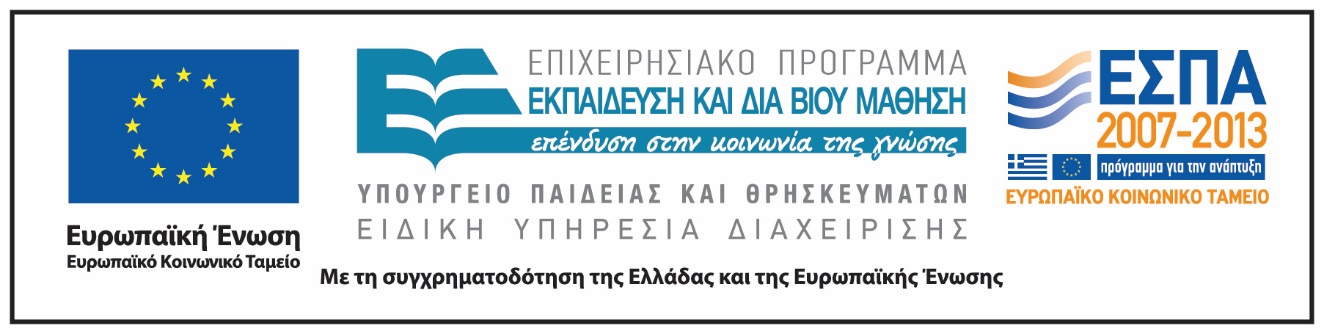 Σημειώματα
Σημείωμα Αναφοράς
Copyright Εθνικόν και Καποδιστριακόν Πανεπιστήμιον Αθηνών, Δέσποινα Πόταρη, Γιώργος Ψυχάρης 2014. Δέσποινα Πόταρη, Γιώργος Ψυχάρης. «Πρακτική Άσκηση σε σχολεία της δευτεροβάθμιας εκπαίδευσης. Ρεαλιστικά μαθηματικά και μοντελοποίηση». Έκδοση: 1.0. Αθήνα 2014. Διαθέσιμο από τη δικτυακή διεύθυνση: http://opencourses.uoa.gr/courses/MATH239/.
Σημείωμα Αδειοδότησης
Το παρόν υλικό διατίθεται με τους όρους της άδειας χρήσης Creative Commons Αναφορά, Μη Εμπορική Χρήση Παρόμοια Διανομή 4.0 [1] ή μεταγενέστερη, Διεθνής Έκδοση.   Εξαιρούνται τα αυτοτελή έργα τρίτων π.χ. φωτογραφίες, διαγράμματα κ.λ.π.,  τα οποία εμπεριέχονται σε αυτό και τα οποία αναφέρονται μαζί με τους όρους χρήσης τους στο «Σημείωμα Χρήσης Έργων Τρίτων».
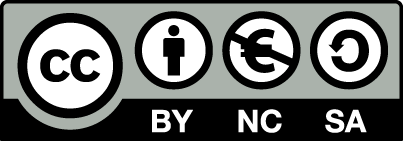 [1] http://creativecommons.org/licenses/by-nc-sa/4.0/ 

Ως Μη Εμπορική ορίζεται η χρήση:
που δεν περιλαμβάνει άμεσο ή έμμεσο οικονομικό όφελος από την χρήση του έργου, για το διανομέα του έργου και αδειοδόχο
που δεν περιλαμβάνει οικονομική συναλλαγή ως προϋπόθεση για τη χρήση ή πρόσβαση στο έργο
που δεν προσπορίζει στο διανομέα του έργου και αδειοδόχο έμμεσο οικονομικό όφελος (π.χ. διαφημίσεις) από την προβολή του έργου σε διαδικτυακό τόπο

Ο δικαιούχος μπορεί να παρέχει στον αδειοδόχο ξεχωριστή άδεια να χρησιμοποιεί το έργο για εμπορική χρήση, εφόσον αυτό του ζητηθεί.
Διατήρηση Σημειωμάτων
Οποιαδήποτε αναπαραγωγή ή διασκευή του υλικού θα πρέπει να συμπεριλαμβάνει:
το Σημείωμα Αναφοράς
το Σημείωμα Αδειοδότησης
τη δήλωση Διατήρησης Σημειωμάτων
το Σημείωμα Χρήσης Έργων Τρίτων (εφόσον υπάρχει)
μαζί με τους συνοδευόμενους υπερσυνδέσμους.